CSC215
Lecture
Algorithms
Outline
Sequential Search
The Sorting Problem:
O(n2) Sorting Algorithms
Faster Sorting Algorithms
Faster Searching Algorithms
Basic Algorithms
Basic algorithms
Can make good use of pointers
Just a few examples; not a course in algorithms
Big-O notation
Most of the basic algorithms do not require random access
The Search Problem
Input: array of elements, and a key to be searched 
Output: an element that matches the key (a pointer or an index) if found
Linear (sequential) search is a very simple search algorithm
a sequential search is made over all items one by one
every item is checked and if a match is found then that particular item is returned
otherwise the search continues till the end of the data collection.
A simple search function would look like:int∗ linear_search(int* arr, int count, int val){  int ∗parr;  for (parr = arr; parr < arr + count; parr ++)    if (∗parr == val)      return parr;  return NULL;}
The Sorting Problem
Input: array of elements (assumed to be unsorted)
The basic form is an array of distinct numbers
Output: same elements sorted according to some ordering criteria
in evaluating the following algorithms, the numbers are to be sorted in increasing order
void sorting_algorithm(int* a, int n) /* or */void sorting_algorithm(int* a, int low, int high) /* for recursion */
Terms:
In-place algorithm
Not-in-place algorithm
Stable algorithm
Unstable algorithm
Adaptive algorithm
Non-adaptive algorithm
Bubble Sort
Plan:
each pair of adjacent elements is compared
the elements are swapped if they are not in order
repeat until no more swaps are needed
void bubblesort(int* a, int n){  int i, j;  for(i = 0; i <= n-1; i++)    for(j = 0; j <= n-2-i; j++)      if(a[j] > a[j+1])        swap(a, j, j+1]);}
Average: O(n2)
Worst case: O(n2)
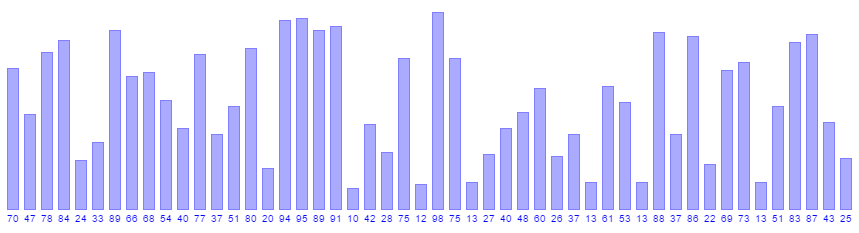 Selection Sort
Plan:
Search array for smallest value, then swap it with value at index 0. 
Search remaining values, for next smallest, then swap it with value at index 1. 
Continue until the array is sorted
void selection_sort(int* a, int n){  int i, j, minpos, temp;  for(i = 0; i <= n-1; i++){    minpos = i;    for(j = i+1; j <= n-1; j++){      if(a[j] < a[minpos])        minpos = j;    swap(a,i,minpos);  }}
Average: O(n2)
Worst case: O(n2)
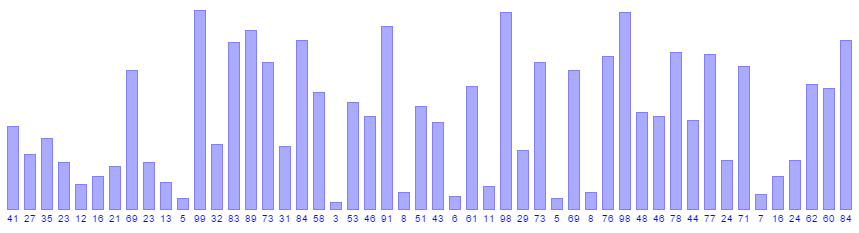 Insertion Sort
Plan:
iterate through array until an out-of-order element found
insert out-of-order element into correct location
repeat until end of array reached
void insertion_sort(int* a, int n){  unsigned int i; int ival;  for (i=1; i < n; i++)     if (a[i] < a[i−1]){       for (ival = a[i]; i && a[i−1]>ival; i−−)        a[i] = a[i−1];       a[i] = ival;    }}
Average: O(n2)
Worst case: O(n2)
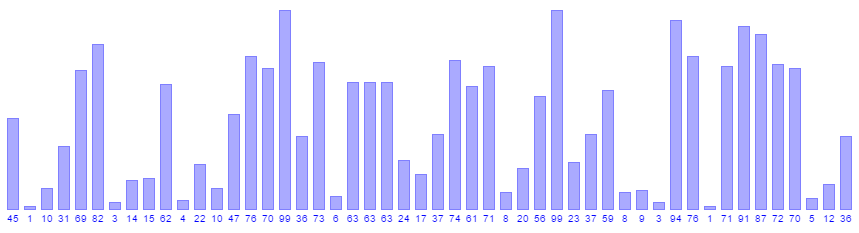 Faster Search Algorithms
Many faster sorts available (mergesort, quicksort, shellsort, . . . )
Most of the algorithms require random access
otherwise, the performance will be affected
stdlib.h provides an implementation for quicksort: qsort()
Merge Sort
Plan:
Recursively sort 1st half of the input array
Recursively sort 2nd half of the input array
Merge two sorted sublists into one
void merge_sort(int* a, int low, int high) {  int mid;  if(low < high) {    mid=(low+high)/2;    merge_sort(a,low,mid);    merge_sort(a,mid+1,high);    merge(a,low,mid,high);  }}
Average: O(n log n)
Worst case: O(n log n)
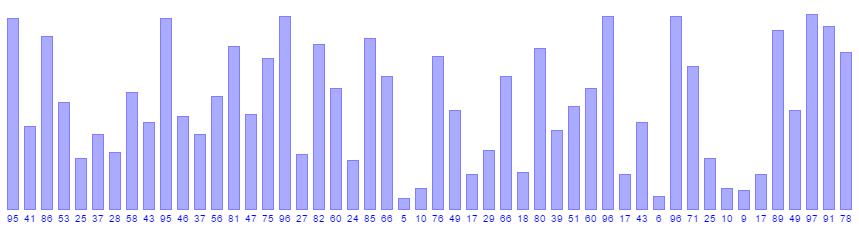 Quick Sort
Plan:
Choose a pivot element
move all elements < pivot to one side, all elements > pivot to other
Repeat for each side recursively:
Starting the recursion:quick_sort(arr, 0, n−1);
Not stable (equal-valued elements can get switched) in present form
Can sort in-place – especially desirable for low-memory environments
Choice of pivot influences performance; can use random pivot
Divide and conquer algorithm; easily parallelizable
Recursive; in worst case, can cause stack overflow on large array
Average: O(n log n)
Worst case: O(n2)
Quick Sort
void quick_sort(int* a, int low, int high){  int i, mid = low+1, pivot = a[low+high)/2];  if (low >= high) return; /∗ nothing to sort ∗/  swap(a+low, a+(low+high)/2); /∗ move pivot to left side ∗/  for (i=low+1; i<= high; i++) /∗ split into <pivot and >=pivot ∗/    if (a[i] < pivot) swap (a + ++mid, a+i);  swap(a+low, a+mid);  if (mid > low) quick_sort(a, low, mid−1);  if (mid < high) quick_sort(a, mid+1, high);}
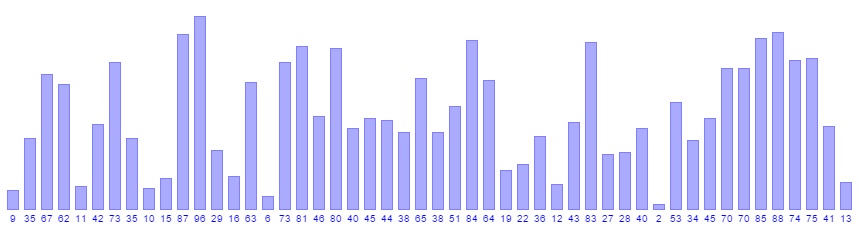 Searching Sorted Data
Searching an arbitrary list requires visiting half the elements on average
Suppose list is sorted; can make use of sorting information:
if desired value greater than value and current index, only need to search after index
each comparison can split list into two pieces
solution: 
compare against middle of current piece;
then new piece guaranteed to be half the size
divide and conquer!
stdlib.h provides an implemented for binary search: bsearch()
Binary Search
Binary search: O(log n) average, worst case:
int∗ binary_search(int* a, int count, int val){  int low=0, high=count-1, M;  while(low < high){    M = (low+high−1)/2;    if (val == a[M])      return a+M; /∗ found ∗/    else if (val < a[M])           high = M-1; /∗ in first half ∗/         else           low = M+1; /∗ in second half ∗/  }  return NULL; /∗ not found ∗/}
Average: O(log n)
Worst case: O(log n)